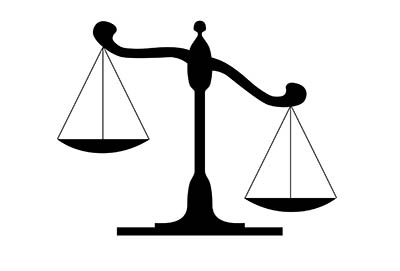 РАЙОННЫЙ СЕМИНАР МКОУ «СОШ №31»«Методы и приемы в работе над функциональной  грамотностью»
зам.директора по УР: А.Т. Капкаева
Теоретическая справка
Функциональная грамотность
Умение человека грамотно, квалифицированно функционировать во всех сферах человеческой деятельности: политике,  государстве, работе, семье, здоровье, культуре и т.д.
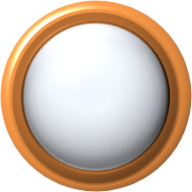 ФГ
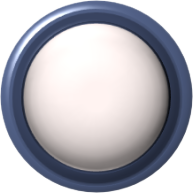 это тот уровень грамотности, который дает человеку возможность вступать в отношения с внешней средой максимально адаптироваться и функционировать в ней
То есть
Финансовая грамотность
Читательская грамотность
Математическая  грамотность
Естественнонаучная грамотность
Теоретическая справка
Направления ФГ
Глобальные компетенции
Креативное мышление
Теоретическая справка
Финансовая грамотность
Креативное 
мышление
Глобальные компетенции
Выработка целесообразных моделей поведения в  разнообразных жизненных ситуациях, связанных с  финансами.
Формирование представлений о возможных  альтернативных решениях личных и семейных  финансовых проблем.
Развитие умения предвидеть позитивные и негативные
последствия выбранного решения.
Способность продуктивно участвовать в процессе выработки,  оценки и совершенствовании идей, направленных на
получение
инновационных (новых, новаторских, оригинальных,  нестандартных, непривычных) и эффективных
(действенных, результативных, экономичных, оптимальных )
решений, и/или
нового знания, и/или эффектного (впечатляющего, вдохновляющего,
необыкновенного, удивительного и т.п.) выражения  воображения
это  многогранная цель обучения на протяжении  всей жизни. Глобально компетентная личность способна изучать местные,  глобальные проблемы и вопросы  межкультурного взаимодействия, понимать и  оценивать различные точки зрения и  мировоззрения, успешно и уважительно  взаимодействовать с другими, а также
действовать ответственно для обеспечения  устойчивого развития и коллективного  благополучия.
Теоретическая справка
Естественнонаучная 
           грамотность
Математическая грамотность
Читательская грамотность
способность человека осваивать и использовать естественнонаучные знания для распознания и постановки вопросов, для освоения новых знаний, для объяснения естественнонаучных явлений и формулирования основанных на научных доказательствах выводов в связи с естественнонаучной проблематикой; понимать основные особенности естествознания как формы человеческого познания; демонстрировать осведомленность в том, что естественные науки и технология оказывают влияние на материальную, интеллектуальную и культурную сферы общества
способность человека определять и понимать роль математики в мире, в котором он живет, высказывать хорошо обоснованные математические суждения и использовать математику так, чтобы удовлетворять в настоящем и будущем потребности, присущие созидательному, заинтересованному и мыслящему гражданину
способность человека понимать и использовать письменные тексты, размышлять о них и заниматься чтением для того, чтобы достигать своих целей, расширять свои знания и возможности, участвовать в социальной жизни
Базовый навык
функциональной
грамотности
Общая грамотность
Бытовая грамотность
Компьютерная грамотность
Грамотность поведения в ЧС
Информационная грамотность
Коммуникативная грамотность
Грамотность при овладении
Иностранными языками
Общественно-политическая 
грамотность
Теоретическая справка
Формы ФГ
Теоретическая справка
Индикаторы функциональной грамотности школьников и их эмпирические показатели
Теоретическая справка
Индикаторы функциональной грамотности школьников и их эмпирические показатели
Теоретическая справка
Индикаторы функциональной грамотности школьников и их эмпирические показатели
Теоретическая справка
Международные оценочные исследования
TIMSS
«Оценка математической и естественнонаучной грамотности учащихся  4 и 8-х классов»
PISA
изучаются особенности содержания школьного математического и естественнонаучного образования в странах- участницах, особенности учебного процесса, а также факторы, связанные с характеристиками образовательных учреждений, учителей, учащихся и их семей
PIRLS
«Изучение качества чтения и понимание текста»
«Международная программа оценки учебных достижений 15-летних учащихся»
изучает читательскую грамотность учащихся, проучившихся четыре года. В благоприятной образовательной среде между третьим и пятым годом школьного обучения происходит качественный переход в становлении важнейшего компонента учебной самостоятельности: заканчивается обучение чтению (технике чтения), начинается чтение для обучения – использование письменных текстов как основного ресурса самообразования
оценивает способности подростков использовать знания, умения и навыки, приобретенные в школе для решения широкого диапазона жизненных задач в различных сферах человеческой деятельности, а также в межличностном общении и социальных отношениях
Нормативная документация
1. ФЕДЕРАЛЬНЫЙ УРОВЕНЬ•Письмо МО ПК №150-а от 17.09.21 (pdf, 350 КБ) // Об утверждении регионального плана мероприятий, направленного на формирование и оценку функциональной грамотности обучающихся ОО ПК, на 2021/2022 учебный год2. РЕГИОНАЛЬНЫЙ УРОВЕНЬ • Приказ Министерства образования Приморского края от 16.09.2022 года № 1022 — а «Об утверждении регионального плана мероприятий, направленного    на формирование и   оценку функциональной грамотности обучающихся общеобразовательных организаций Приморского края, на 2022 — 2023 учебный год».3.  МЕТОДИЧЕСКИЕ  РЕКОМЕНДАЦИИ•  Инструктивно — методическое письмо для учителей » О включении элементов финансовой грамотности в содержание учебного предмета «Обществознание» в       образовательных организациях Приморского края»• Инструктивно-методическое письмо для учителей «О включении элементов финансовой грамотности в содержание учебного предмета География» в образовательных организациях Приморского края»• Инструктивно — методическое письмо для учителей «Об использовании учебно-методических комплектов и электронных образовательных ресурсов при преподавании финансовой грамотности в образовательных учреждениях Приморского края»
А также
приказ Рособрнадзора № 590/219 от 06.05.2019 г. «Об утверждении Методологии и критериев оценки качества общего образования в общеобразовательных организациях на основе практики международных исследований качества подготовки обучающихся»;
указ Президента Российской Федерации от 7 мая 2018 г. № 204 "О национальных целях и стратегических задачах развития Российской Федерации на период до 2024 года" (Собрание законодательства Российской Федерации, 2018, № 20, ст.2817; 2018, № 30, ст.4717) и пункт 1.9 федерального проекта "Современная школа" национального проекта "Образование", утвержденного протоколом от 24 декабря 2018 г. №  16 президиума Совета при Президенте Российской Федерации по стратегическому развитию и национальным проектам
РЕФЛЕКСИЯ
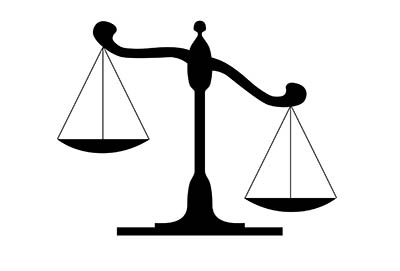 Нельзя человека научить на всю жизнь,его надо научить учиться всю жизнь!